PROCENTA – VÝPOČET POMOCÍ TROJČLENKY
Výpočet procentové části
Př.: Vypočítejte 3 % z 500.
Pomocí 1%:
Pomocí trojčlenky:
100 % ……….. 500
1 % …………… 500 : 100 = 5
3 % …………… 3  5 = 15
Výpočet základu
Př.: Určete číslo, ze kterého 4 % je 24.
Pomocí 1%:
Pomocí trojčlenky:
4 % ……….. 24
1 % …………… 24 : 4 = 6
100 % …………… 100  6 = 600
Výpočet počtu procent
Př.: Kolik procent ze 300 je 63.
Pomocí 1%:
Pomocí trojčlenky:
100 % ……….. 300
1 % …………… 300 : 100 = 3
p % …………… 63
	p = 63 : 3 = 21 %
Zvolte si způsob výpočtu, který Vám vyhovuje a vyřešte následují úlohy:
Bronz je slitina mědi (88 %) a cínu (12 %). Kolik kg mědi a kolik kg cínu je obsaženo v 0,25 kg bronzové medaile?
Z písemné práce měli jedničku 3 žáci, což bylo 15 % všech žáků ve třídě. Kolik žáků chodí do třídy?
Statistika uvádí, že ve Slovinsku u pobřeží je průměrně 250 dní v roce slunečné počasí. Kolik je to procent z celého roku?
Bronz je slitina mědi (88 %) a cínu (12 %). Kolik kg mědi a kolik kg cínu je obsaženo v 0,25 kg bronzové medaile?
pomocí trojčlenky:
x        ...
88 %
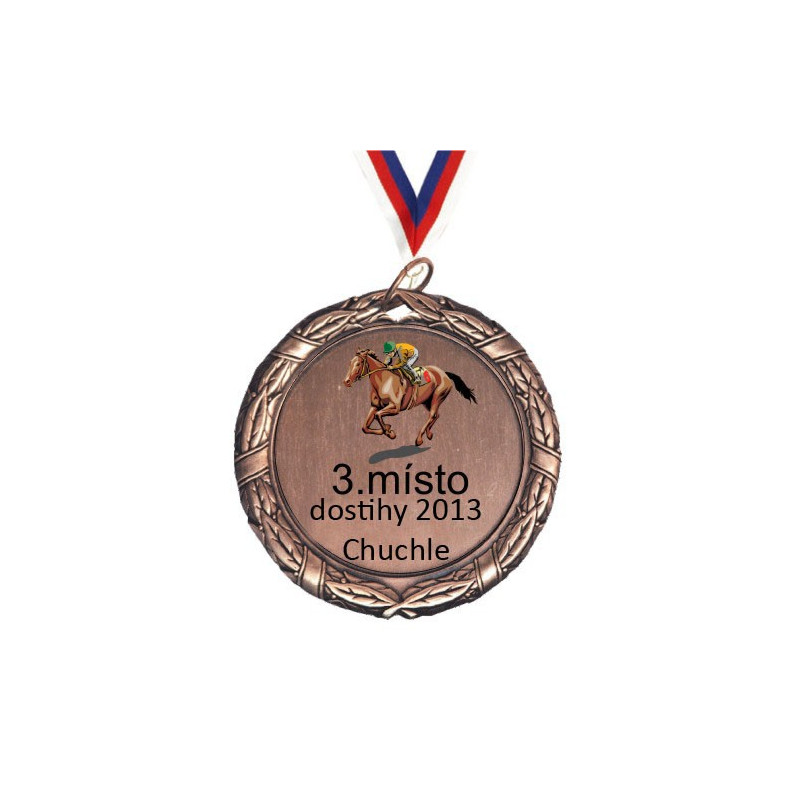 0,25 kg   ...
100 %
0,25 .
88
= 0,22
x =
100
x = 0,22 kg mědi
cínu ...  0,25 – 0,22 = 0,03 kg
V 0,25 kg bronzu je 0,22 kg mědi a 0,03 kg cínu.
pomocí 1 %:
100 % ………. 0,25 kg
1 % ………… 0,25 : 100 = 0,0025 kg
88 % ………. 88  0,0025 = 0,22 kg (mědi)
12 % ………. 12  0,0025 = 0,03 kg (cínu)
Z písemné práce měli jedničku 3 žáci, což bylo 15 % všech žáků ve třídě. Kolik žáků chodí do třídy?
pomocí trojčlenky:
3 žáci   ...
15 %
x      ...
100 %
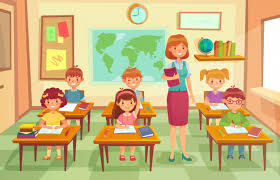 100 .
3
= 20
x =
15
x = 20 žáků
Do třídy chodí 20 žáků.
pomocí 1 %:
15 % …………….… 3
1 % ………………… 3 : 15 = 0,2
100 % ……………. 100  0,2 = 20 žáků
Statistika uvádí, že ve Slovinsku u pobřeží je průměrně 250 dní v roce slunečné počasí. Kolik je to procent z celého roku?
pomocí trojčlenky:
365  ...
100 %
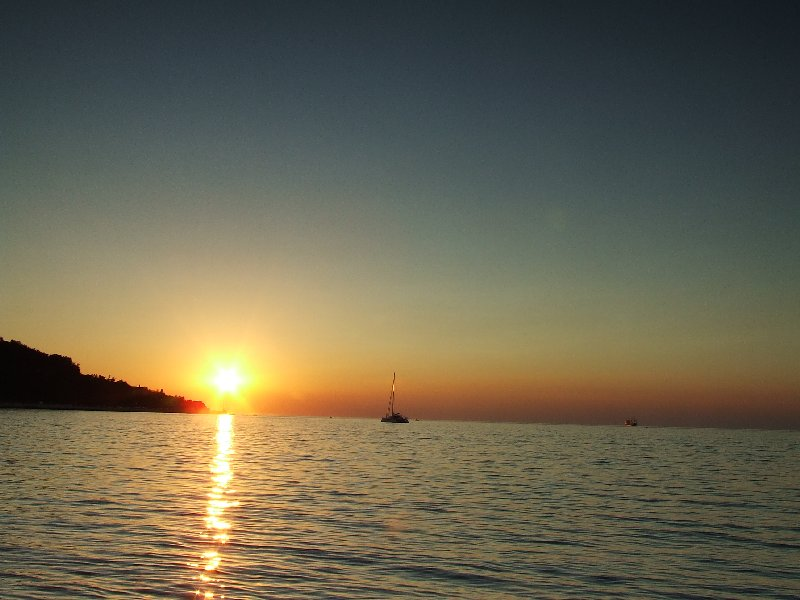 250  ...
x
100 .
250
= 68,5 %
x =
365
x = 68,5 %
U pobřeží Slovinska je přibližně 68,5 % slunečních dní.
pomocí 1 %:
100 % ………. 365 dní
1 % ………….. 365 : 100 = 3,65
p % ………….. 250 dní
	p = 250 : 3,65 = 68,5 %